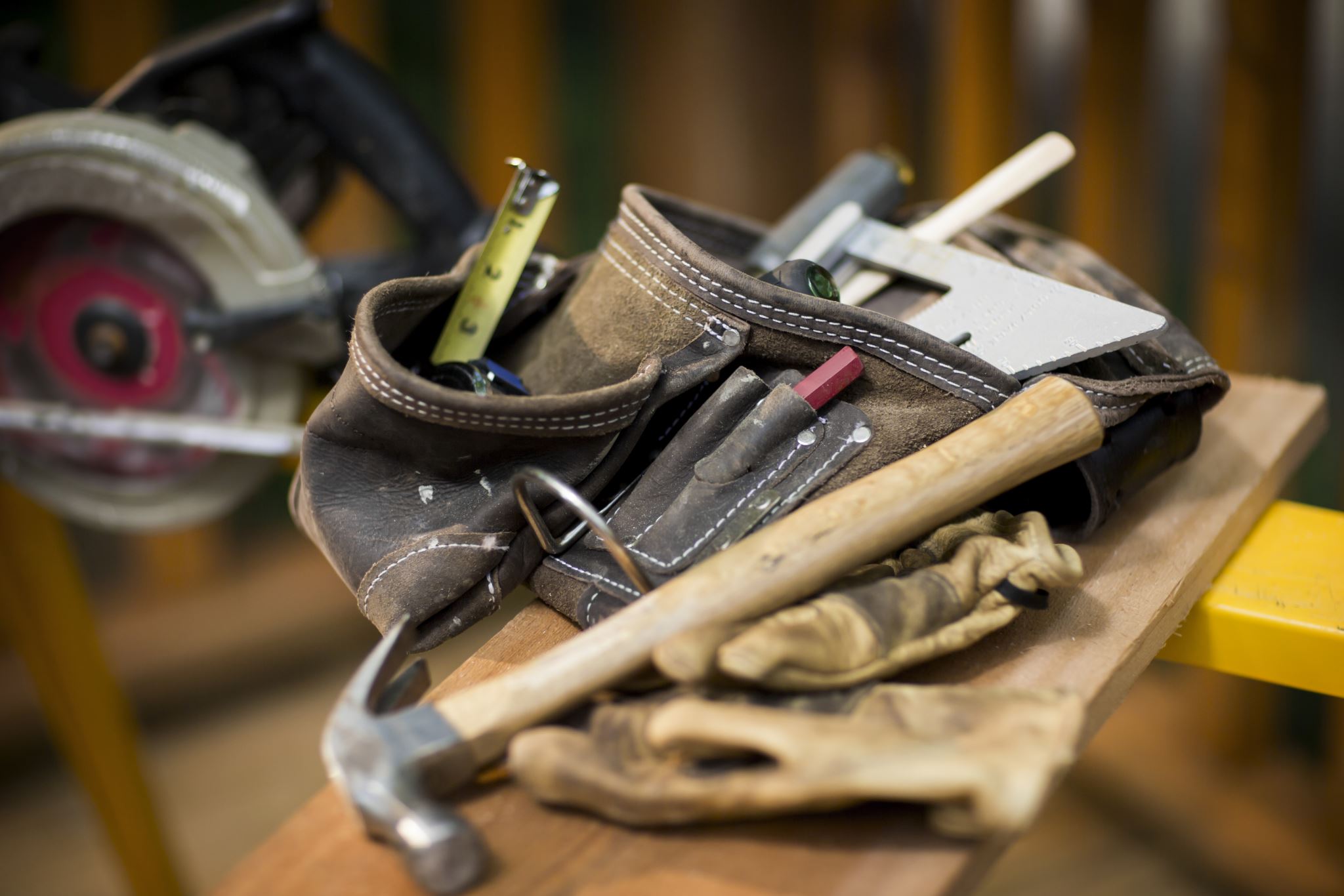 Prison Weapons and Tools
A Look At Creativity – Pressure + Time = Creativity
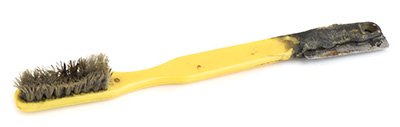 Statistics for Weapons in Prisons
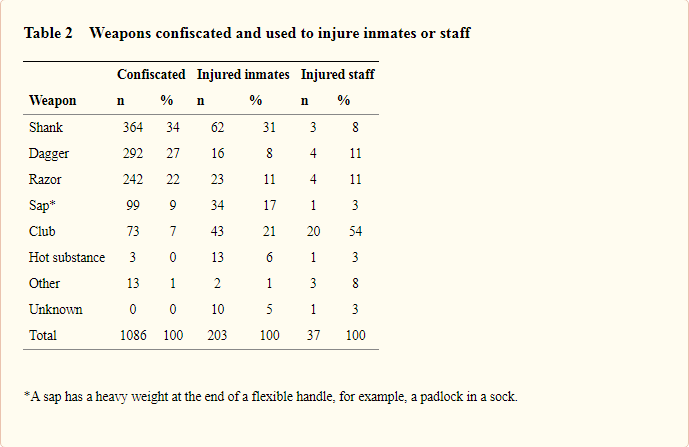 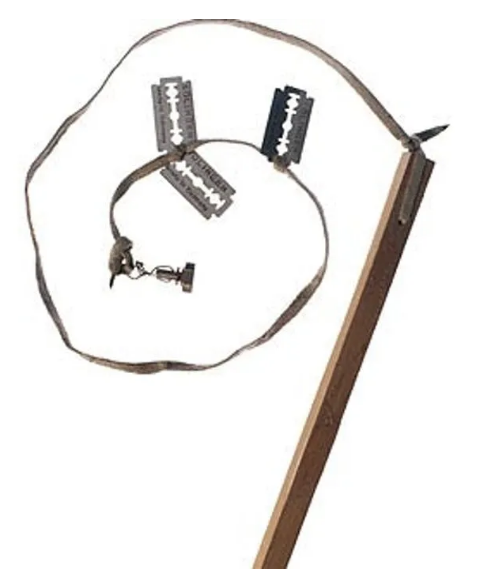 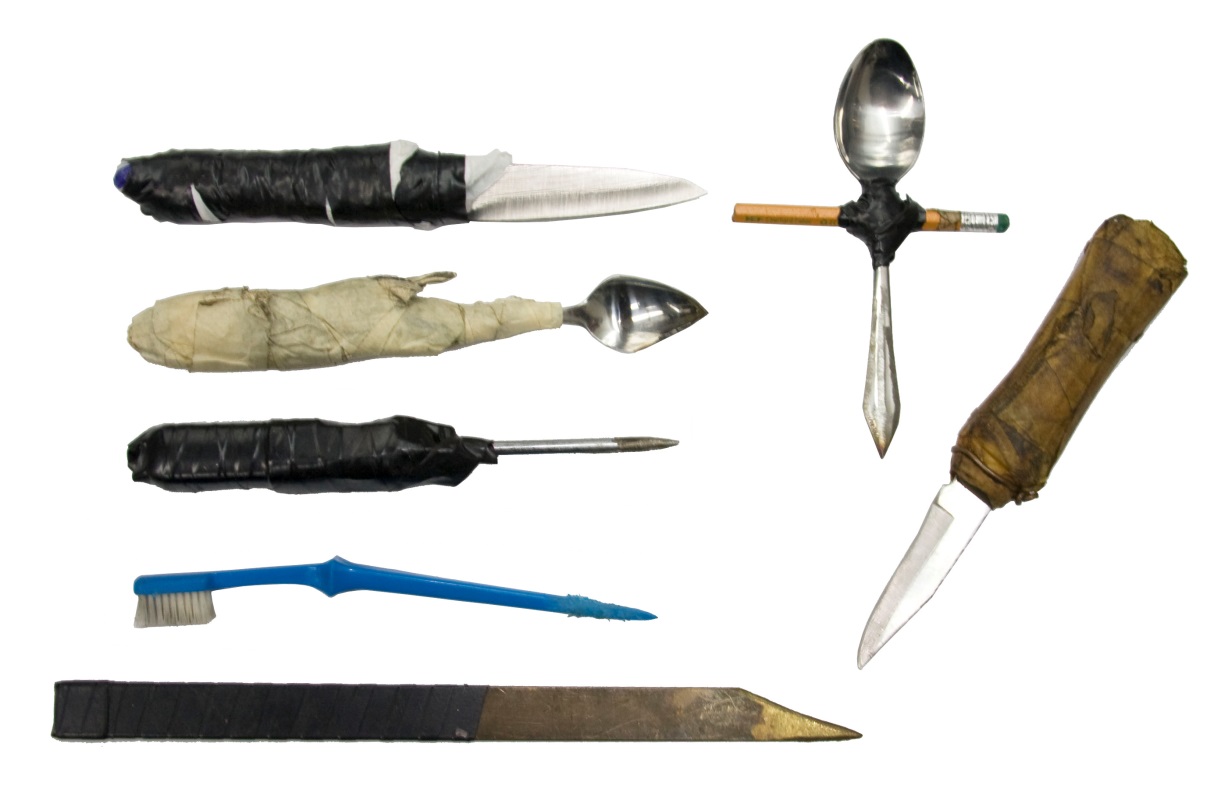 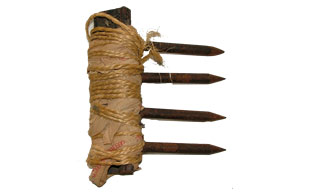 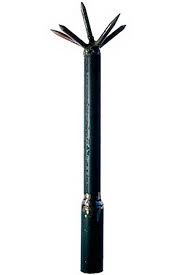 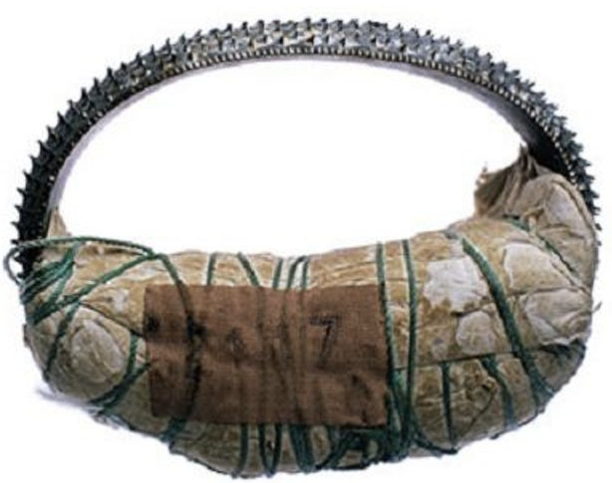 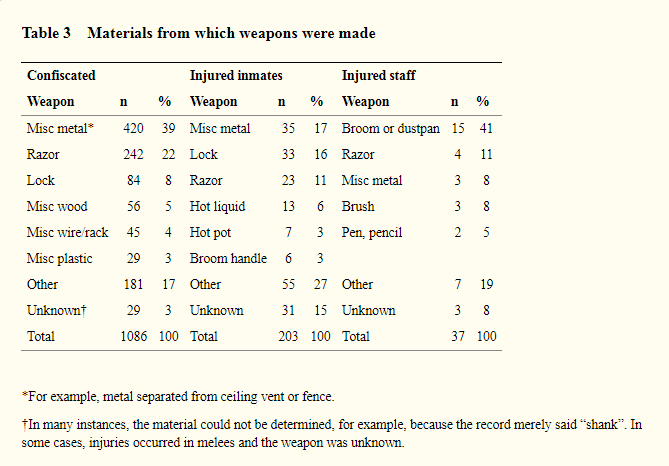 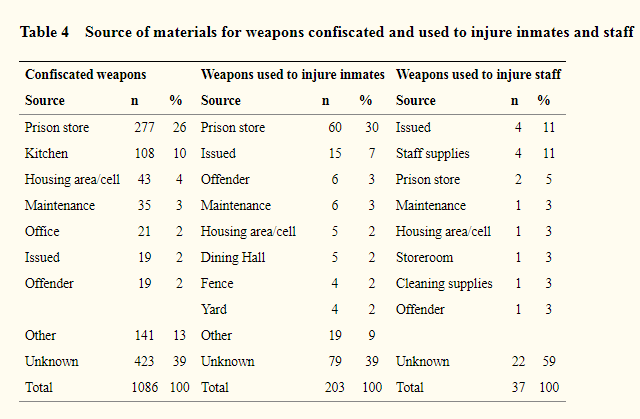 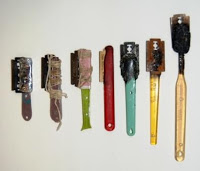 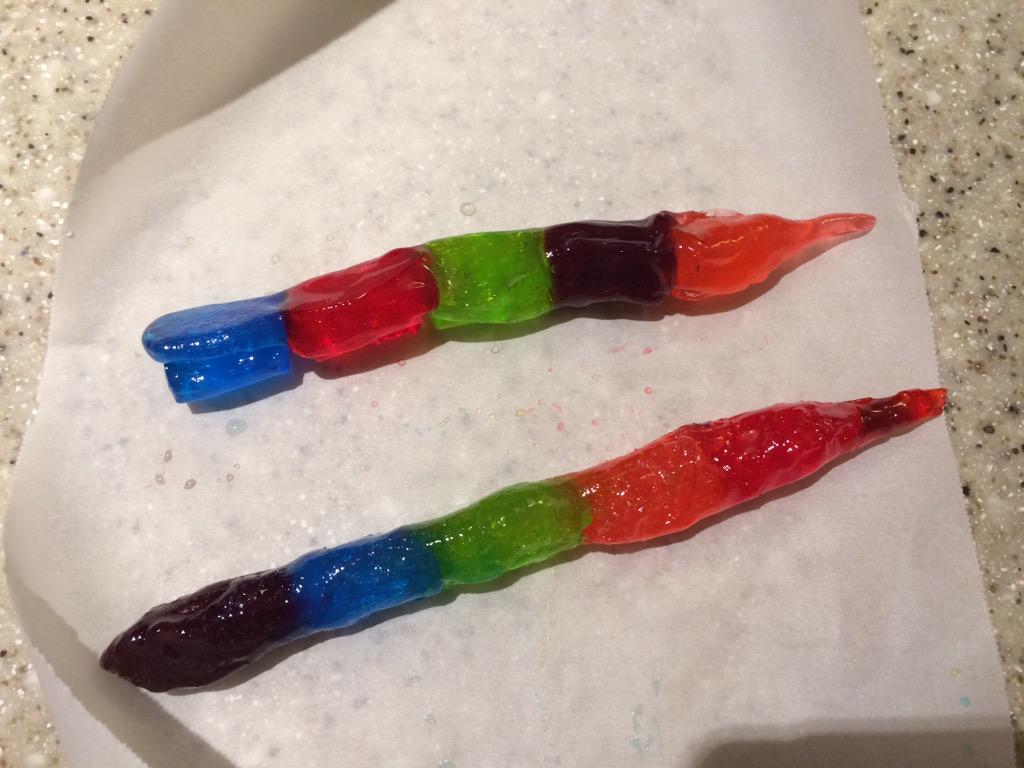 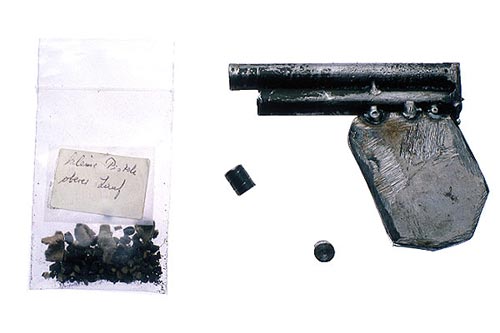 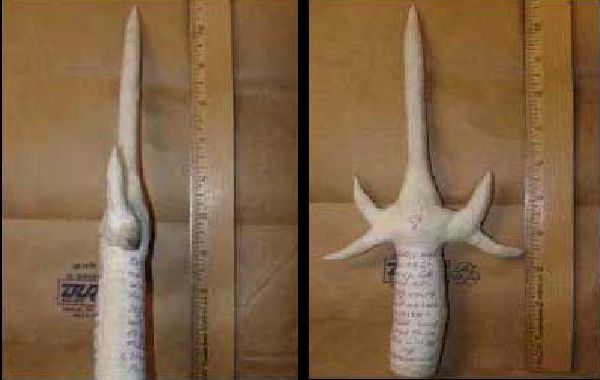 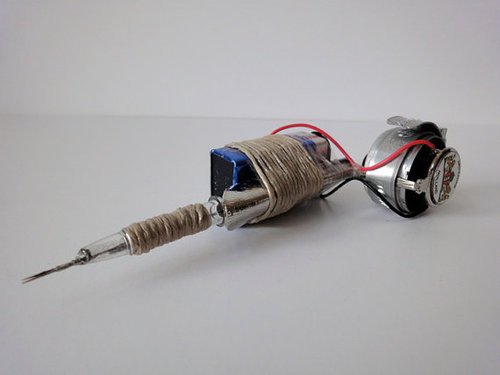 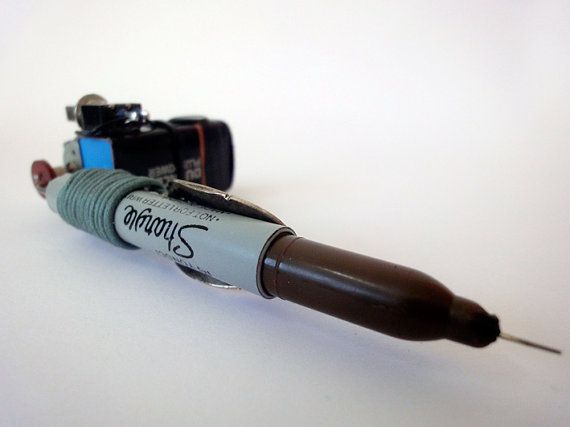 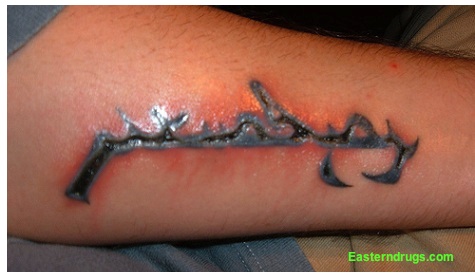 Other Tools
Makeshift tattoo gun. Very dangerous because anything will be used as an ink in prison including: ground up pencil lead, ash or printer toner. Below printer toner tattoo infection.
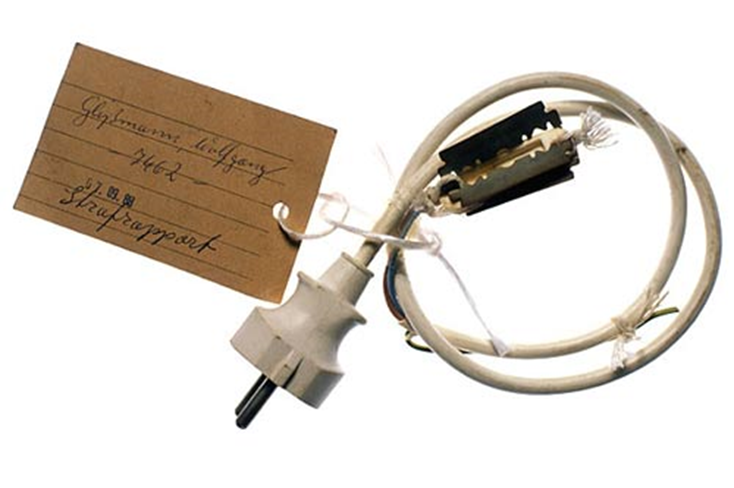 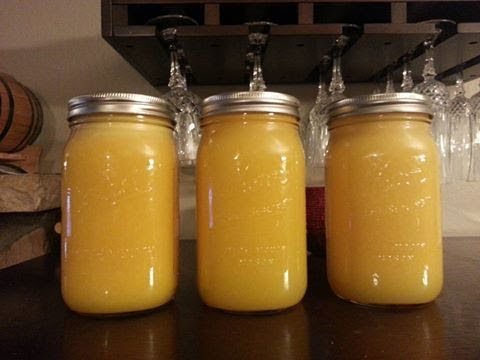 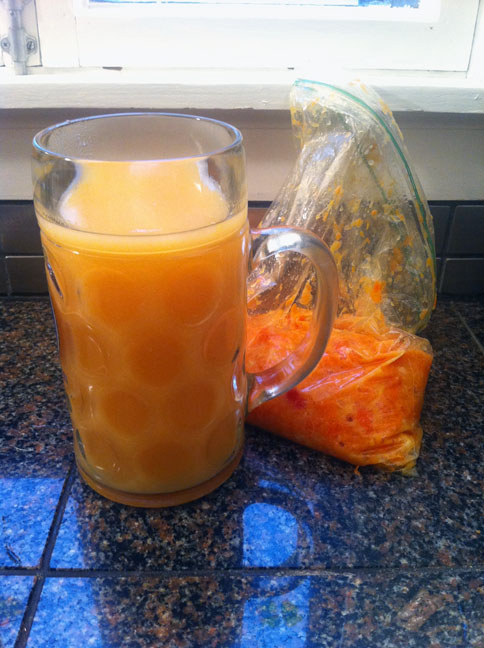 Prison alcohol or “pruno” is made of fruit , sugar and yeast. The yeast is often gained from slices of  bread but is not need in some recipes. All ingredients are mixed and fermented in a worm area. Below a distiller used to heat the mixture.